Habakkuk 3:17–19
The Paschal Mystery Course
Document # TX001336
For though the fig tree blossom not
	nor fruit be on the vines,
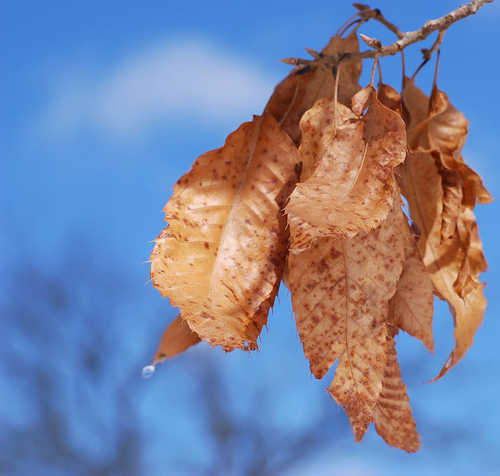 Image in public domain
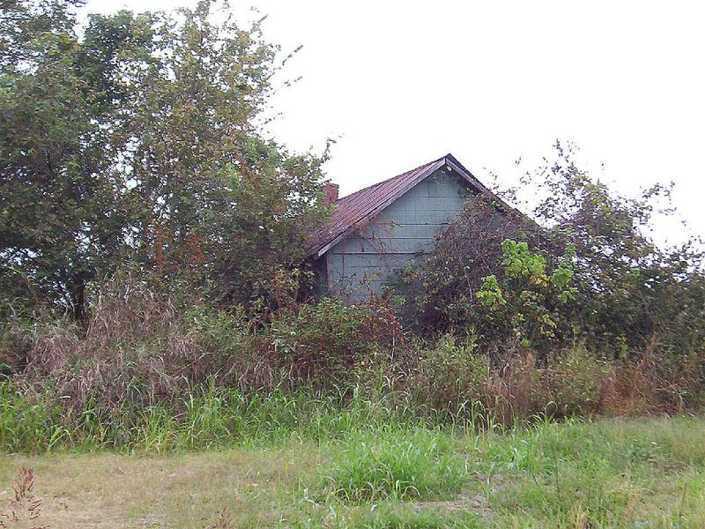 Image in public domain
Though the yield of the olive fail
	and the terraces produce no nourishment,
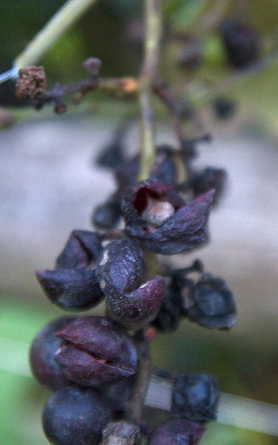 Image in public domain
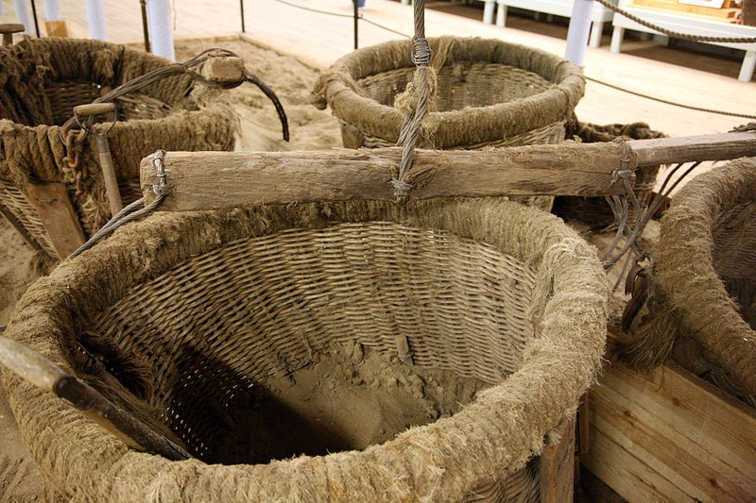 Image in public domain
Though the flocks disappear from the fold
	and there be no herd in the stalls,
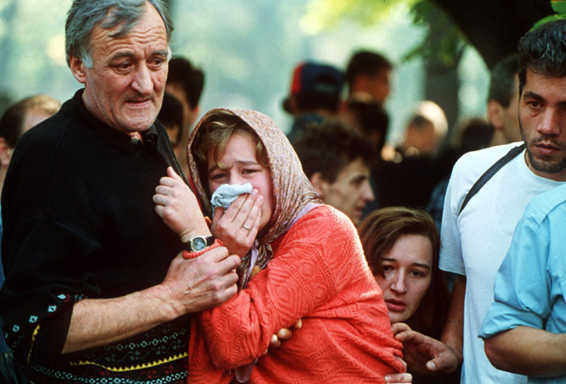 Image in public domain
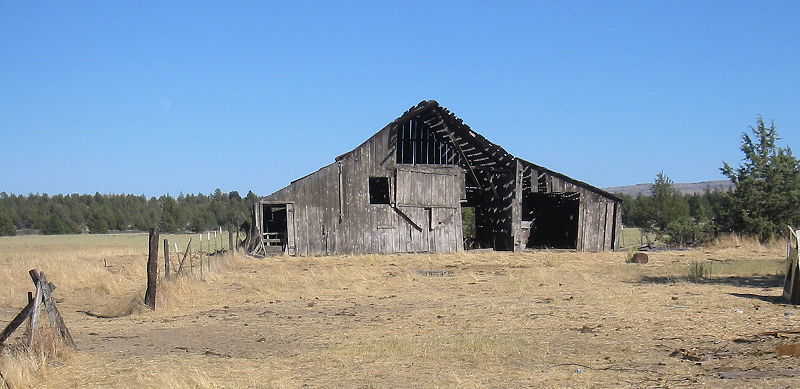 Image in public domain
Yet will I rejoice in the Lord
	and exult in my saving God.
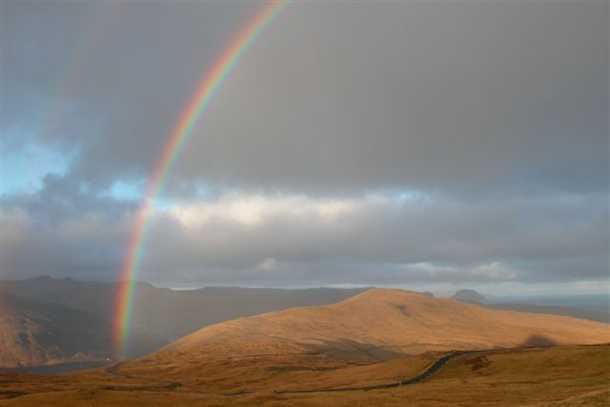 Image in public domain
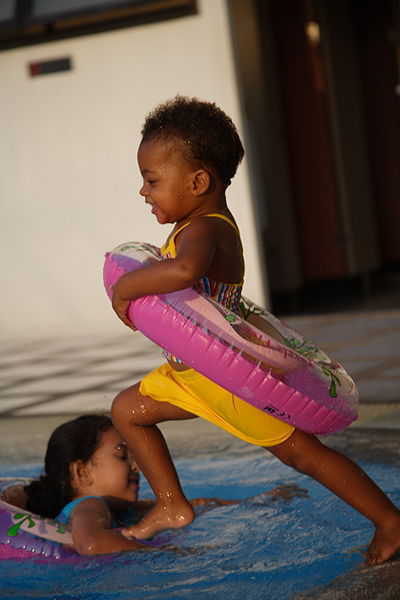 Image in public domain
God, my Lord, is my strength;
	he makes my feet swift as those of hinds
	and enables me to go upon the heights.
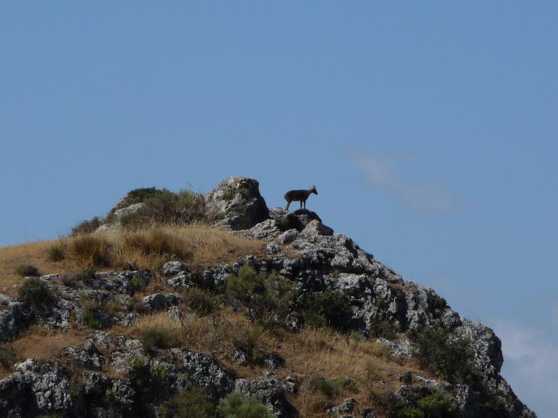 Image in public domain
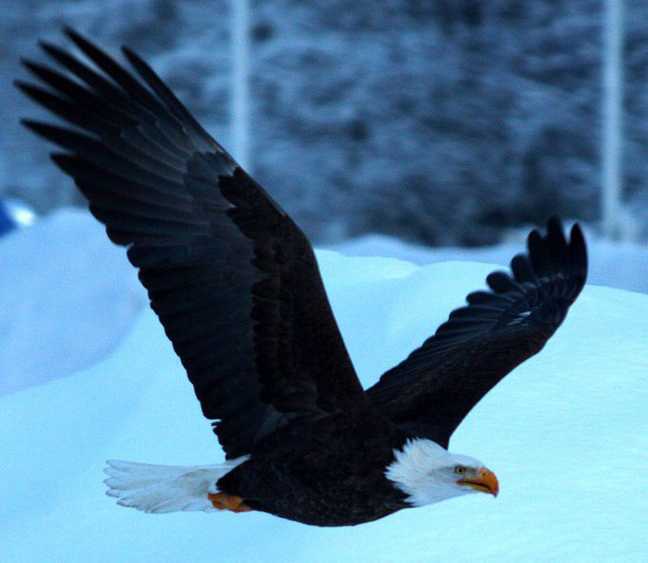 panoramio.com